Thème:

Art 
pictural
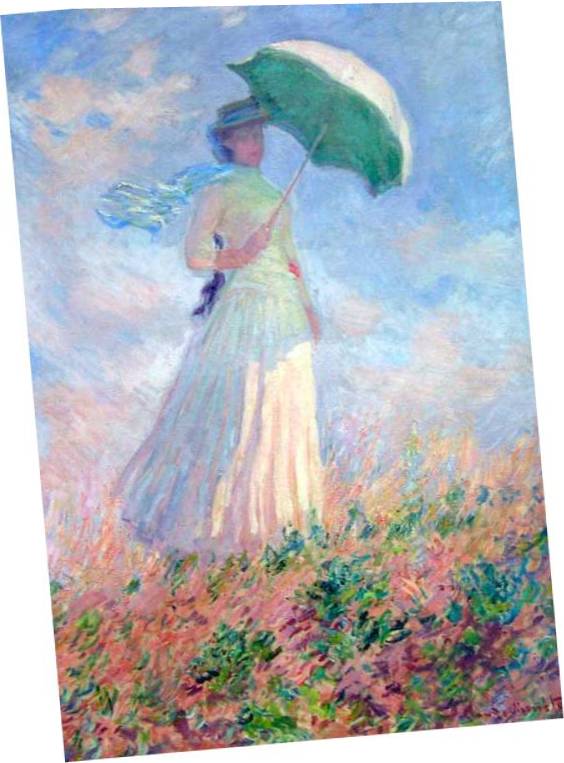 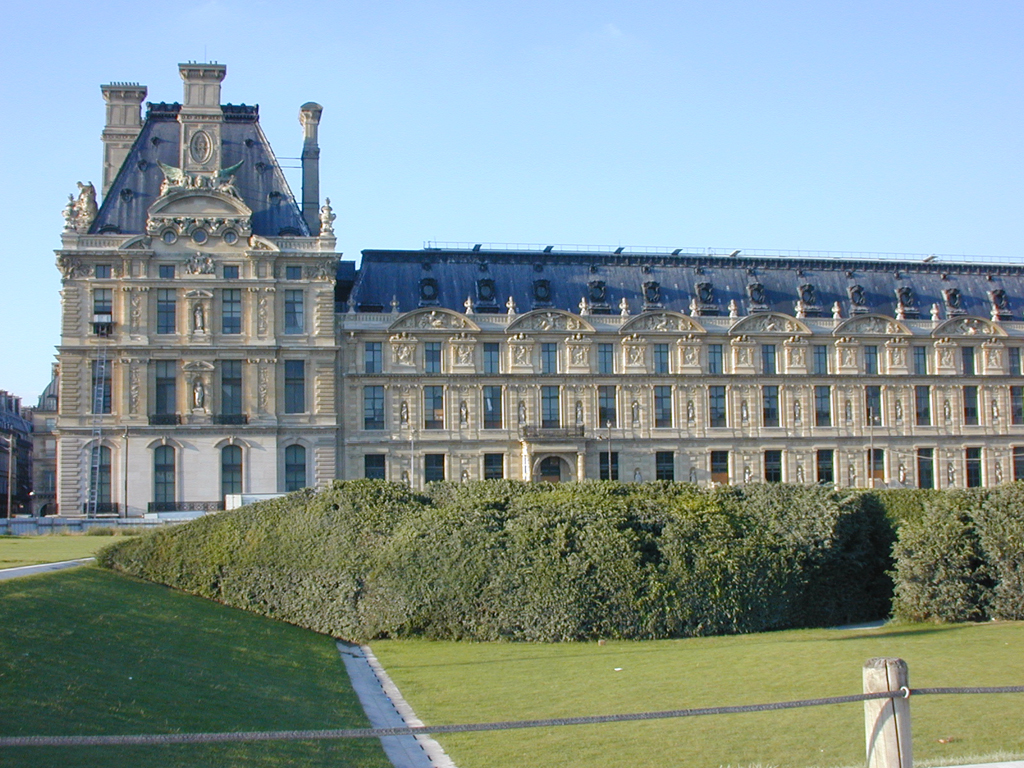 Le Louvre
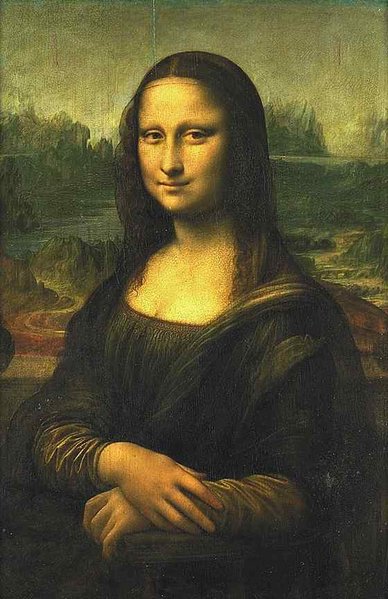 La Joconde
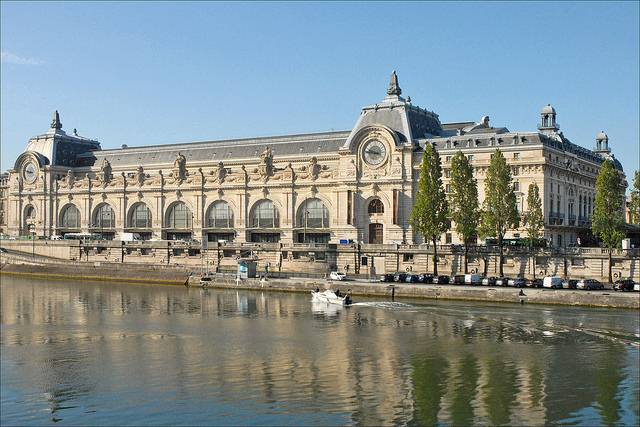 Le musée d’Orsay
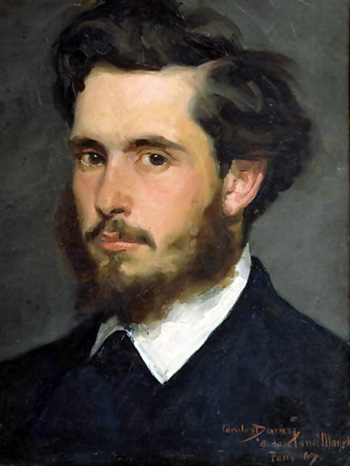 Claude Monet
Degas «La classe de dance»
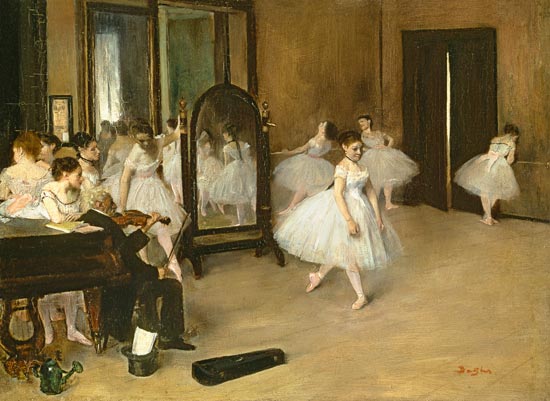 Le devoir:
p. 111, ex. 3,
apporter la reproduction du tableau